e-handout
To have these notes 
without taking notes
Go to OrHaOlam.com
Click on Messages tab, 
 2022 Messages
[Speaker Notes: You may notice that I’m slowing down in my rate of speech.  This is because we may be getting language translation equipment for simultaneous translation.]
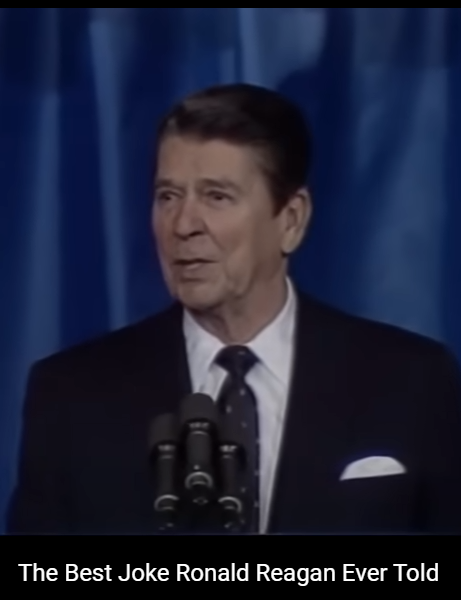 [Speaker Notes: https://youtube.com/shorts/UCXU06kRH6s?feature=share
https://www.youtube.com/shorts/UCXU06kRH6s]
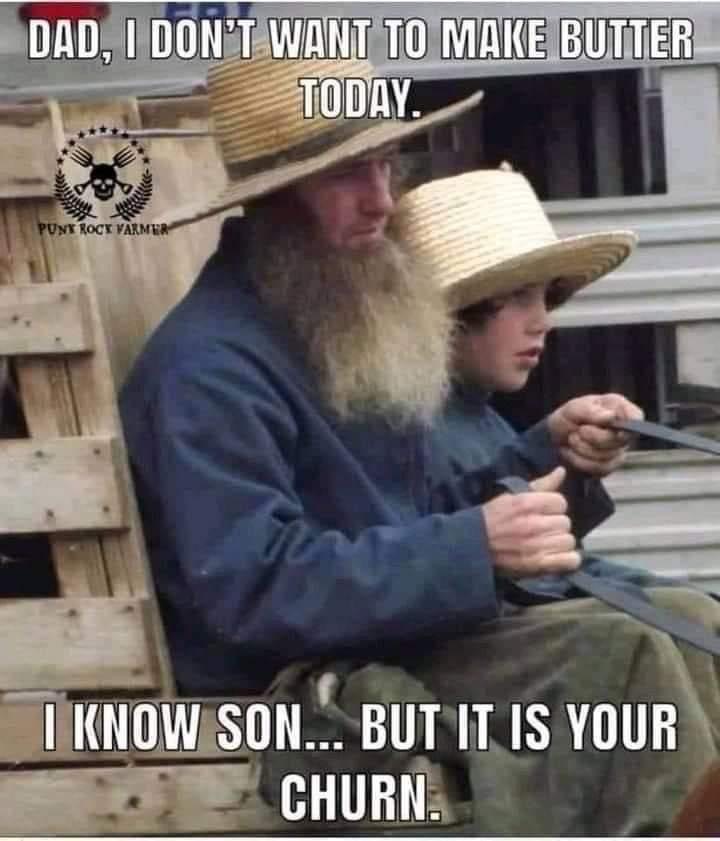 [Speaker Notes: Leslie Lindholm]
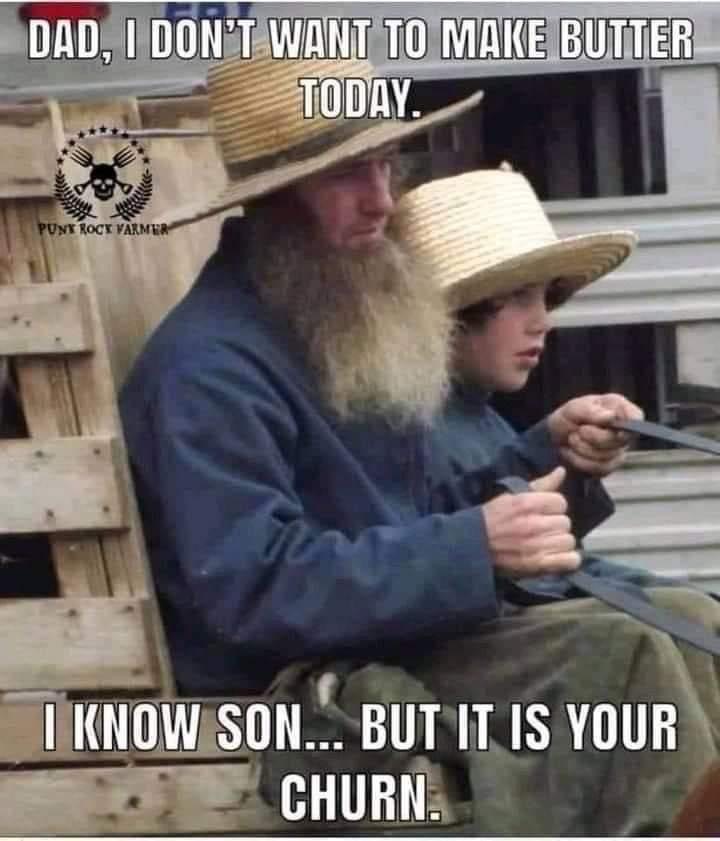 [Speaker Notes: Leslie Lindholm.]
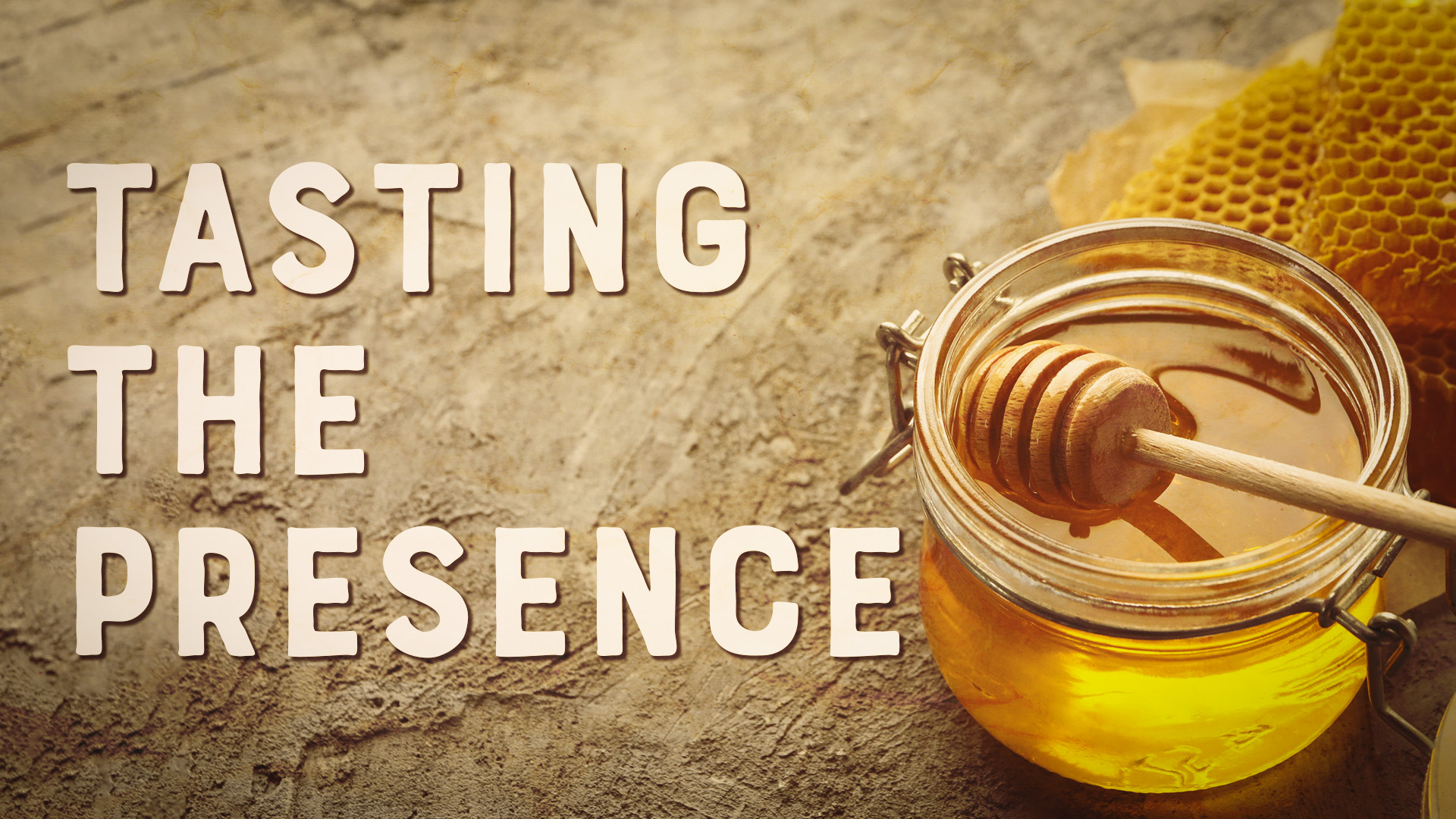 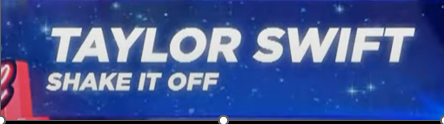 Recently she took home six trophies at the American Music Awards. She is now the most decorated artist in history, while at the same time holding all 10 songs on the Billboard Top 10.
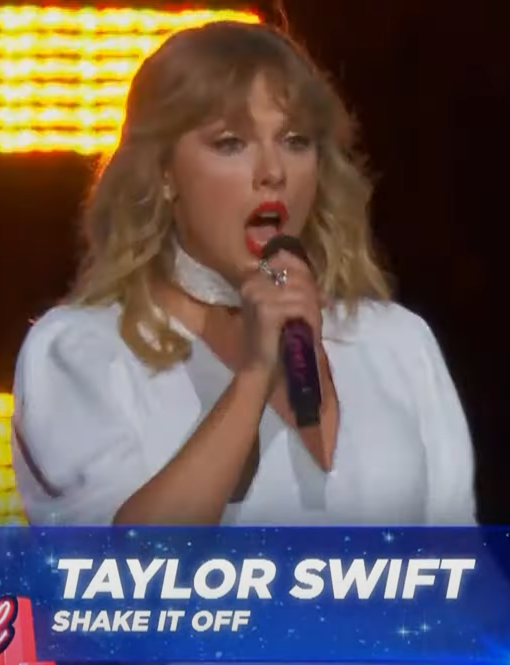 [Speaker Notes: Note: I am culturally disconnected.  I cannot sing any of her songs.  Nor Justin Bieber.   Ask me Beatles songs, I’m in.  Anyhow she is where our youth majority, Gen z is living.

https://www.charismanews.com/us/90778-what-can-churches-learn-from-taylor-swift]
A pastor wrote [Charisma Mag]:   
I remember being amazed how this songwriter had somehow climbed into every teenage girl's journal and written their heartache and deepest desires. From the beginning, her transparency and openness created a place for young girls
[Speaker Notes: https://www.azlyrics.com/lyrics/anthemlights/shakeitoff.html
https://www.charismanews.com/us/90778-what-can-churches-learn-from-taylor-swift]
and those who felt isolated and alone to find the words they couldn't quite express.
[Speaker Notes: https://www.azlyrics.com/lyrics/anthemlights/shakeitoff.html
https://www.charismanews.com/us/90778-what-can-churches-learn-from-taylor-swift
She engaged hearts.]
'Cause the players gonna play, play, play, play
And the haters gonna hate, hate, hate, hate
Baby, I'm just gonna shake, shake, shake, shake
[Speaker Notes: https://www.azlyrics.com/lyrics/anthemlights/shakeitoff.html]
I'm dancing on my own
I make the moves up as I go
And that's what they don't know, mmm-mmm
[Speaker Notes: https://www.azlyrics.com/lyrics/anthemlights/shakeitoff.html
https://www.charismanews.com/us/90778-what-can-churches-learn-from-taylor-swift 
Evidently instilled confidence to make it in spite of rejection, opposition.]
My constant question has been, "What can they take from my message on Shabbat that gives them hope and tools in the face of an angry boss, crying kids or no money to pay bills on Wednesday?“
[Speaker Notes: https://www.azlyrics.com/lyrics/anthemlights/shakeitoff.html
https://www.charismanews.com/us/90778-what-can-churches-learn-from-taylor-swift]
Is it possible this musician reminds us of how Yeshua spoke in parables to meet the people where they were as fishermen, farmers, children, the marginalized and the religious? He always spoke their language in a way that included them into His story.
I'm dancing on my own
I make the moves up as I go
And that's what they don't know, mmm-mmm
[Speaker Notes: https://www.azlyrics.com/lyrics/anthemlights/shakeitoff.html
https://www.charismanews.com/us/90778-what-can-churches-learn-from-taylor-swift 

Apparently giving teens and Gen Z hope to dance on their own.  But is that the hope they really need?
Boomers: Born 1946-64 (58-76)
Generation X: Born 1965-1980 (41-56 years old)
Millennials: Born 1981-1996 (25-40 years old)
Generation Z: Born 1997-2012 (9-24 years old)
Generation Alpha: Born 2010-2025 (0-11 years old)]
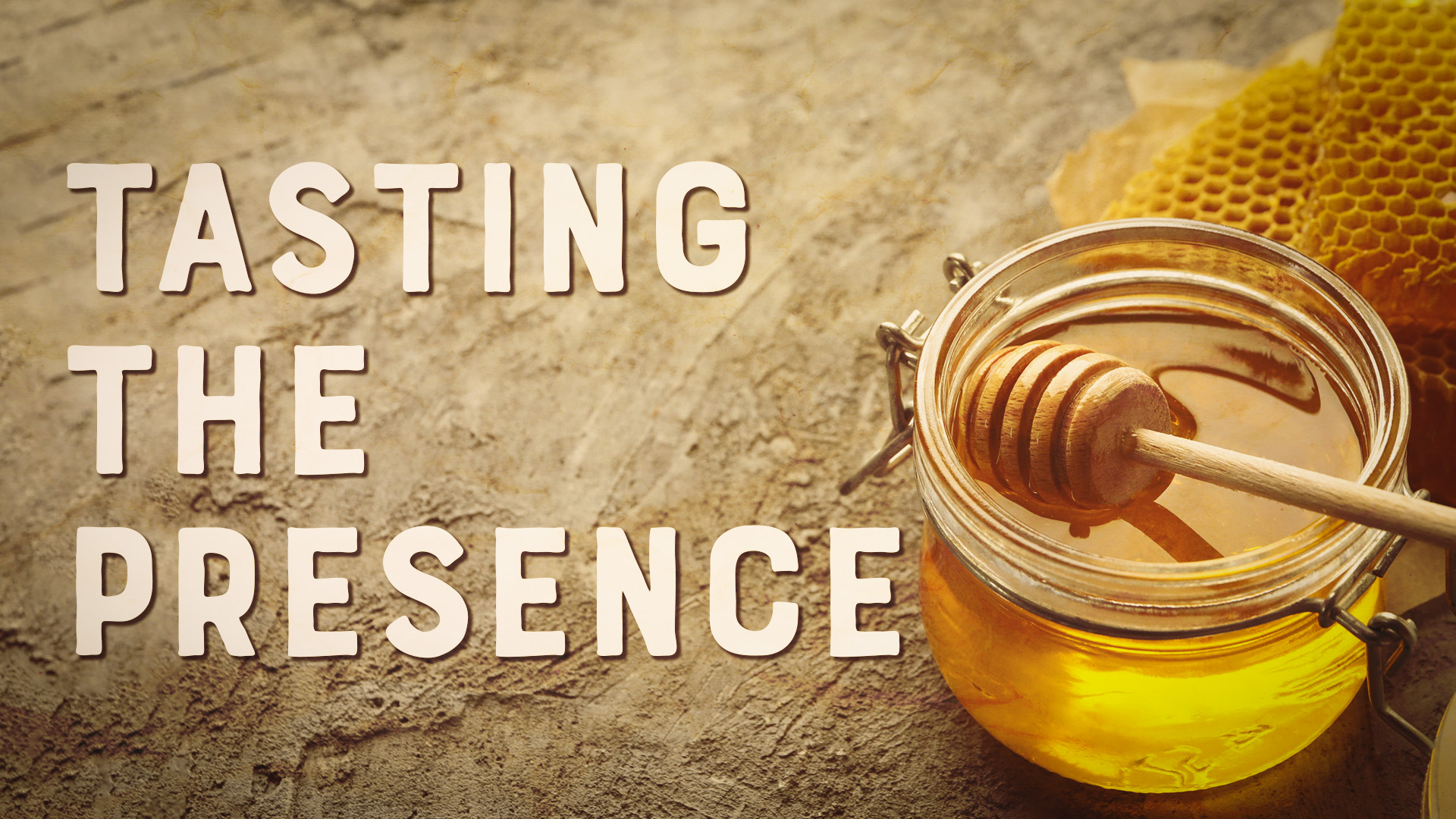 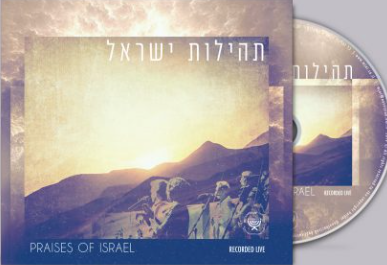 [Speaker Notes: https://www.mjai.co.il/product/praises-of-israel/]
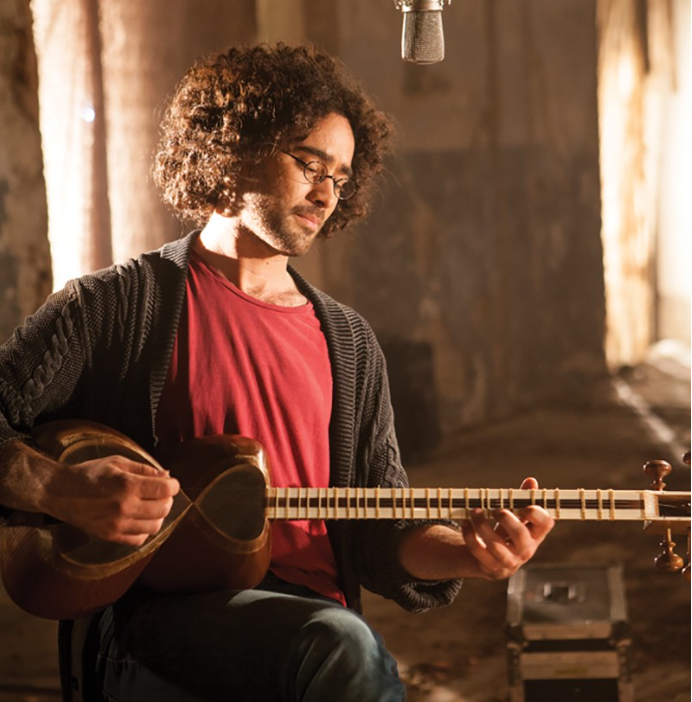 Yaron Cherniak - ירון צ'רניאק
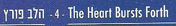 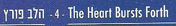 [Speaker Notes: Apparently a Millennial]
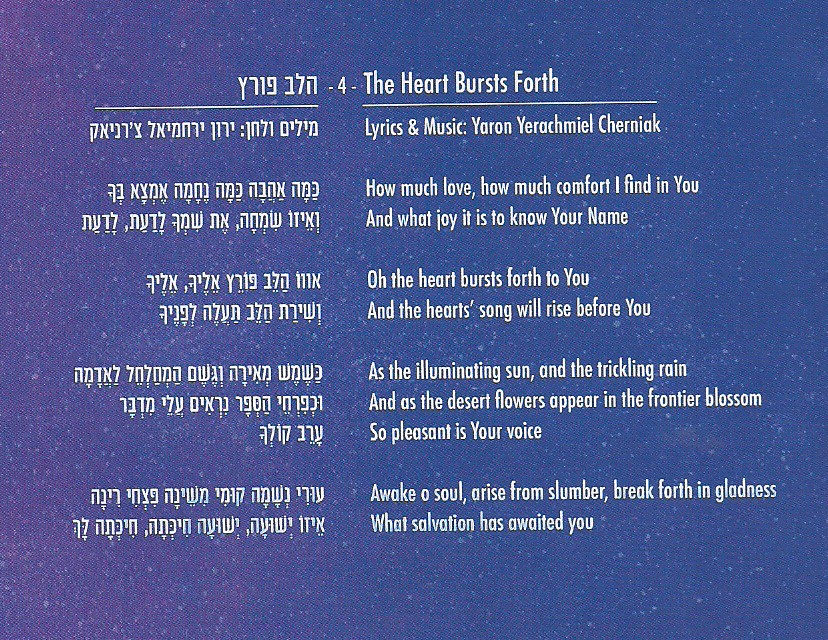 [Speaker Notes: I feel we should explore this passionate statement.   I’ve never really made a whole message, in 27 years ministry here, on the experience of G-d.  I won’t touch it all, but follow Yaron’s song.
Can this be the comfort we all long for, Boomers, Gen X, Millennials, Gen Z]
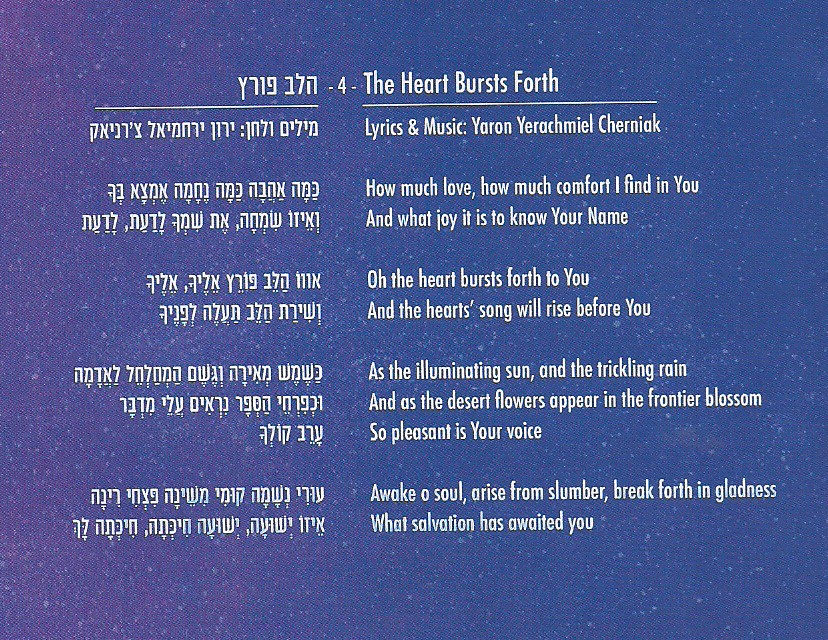 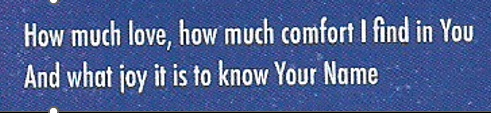 [Speaker Notes: My “liquid love” statement.]
Eph.3.17-21 I pray that you will be rooted and founded in love, so that you, with all God’s people, will be given strength to grasp the breadth, length, height and depth of the Messiah’s love, yes, to know it, even though it is beyond all knowing, so that you will be filled with all the fullness of God.
[Speaker Notes: Are we experiencing Messiah’s love??]
Eph.3.17-21 Now to him who by his power working in us is able to do far beyond anything we can ask or imagine, to him be glory in the Messianic Community and in the Messiah Yeshua from generation to generation forever. Amen.
T’hillim/Ps. 5.8  But because of your great lovingkindness, I will enter Your House. I will bow toward Your holy Temple, in awe of You.
Ro. 5.7-8 Possibly for a truly good person one might have the courage to die. But God demonstrates his own love for us in that the Messiah died on our behalf while we were still sinners.
Ro.8.31-35  If God is for us, who can be against us?  He who did not spare even his own Son, but gave him up on behalf of us all — is it possible that, having given us his Son, he would not give us everything else too?  So who will bring a charge against God’s chosen people?
Ro.8.31-35  Certainly not God — he is the one who causes them to be considered righteous! Who punishes them? Certainly not the Messiah Yeshua, who died and — more than that — has been raised, is at the right hand of God and is actually pleading on our behalf!  Who will separate us from the love of the Messiah?
Ro.8.35-36  Trouble? Hardship? Persecution? Hunger? Poverty? Danger? War? As the Tanakh puts it, “For your sake we are being put to death all day long, we are considered sheep to be slaughtered.” No, in all these things we are superconquerors, through the one who has loved us.
Rev 1.5-6  From Yeshua the Messiah, the faithful witness, the firstborn from the dead and the ruler of the earth’s kings. To him, the one who loves us, who has freed us from our sins at the cost of his blood… to him be the glory and the rulership forever and ever. Amen.
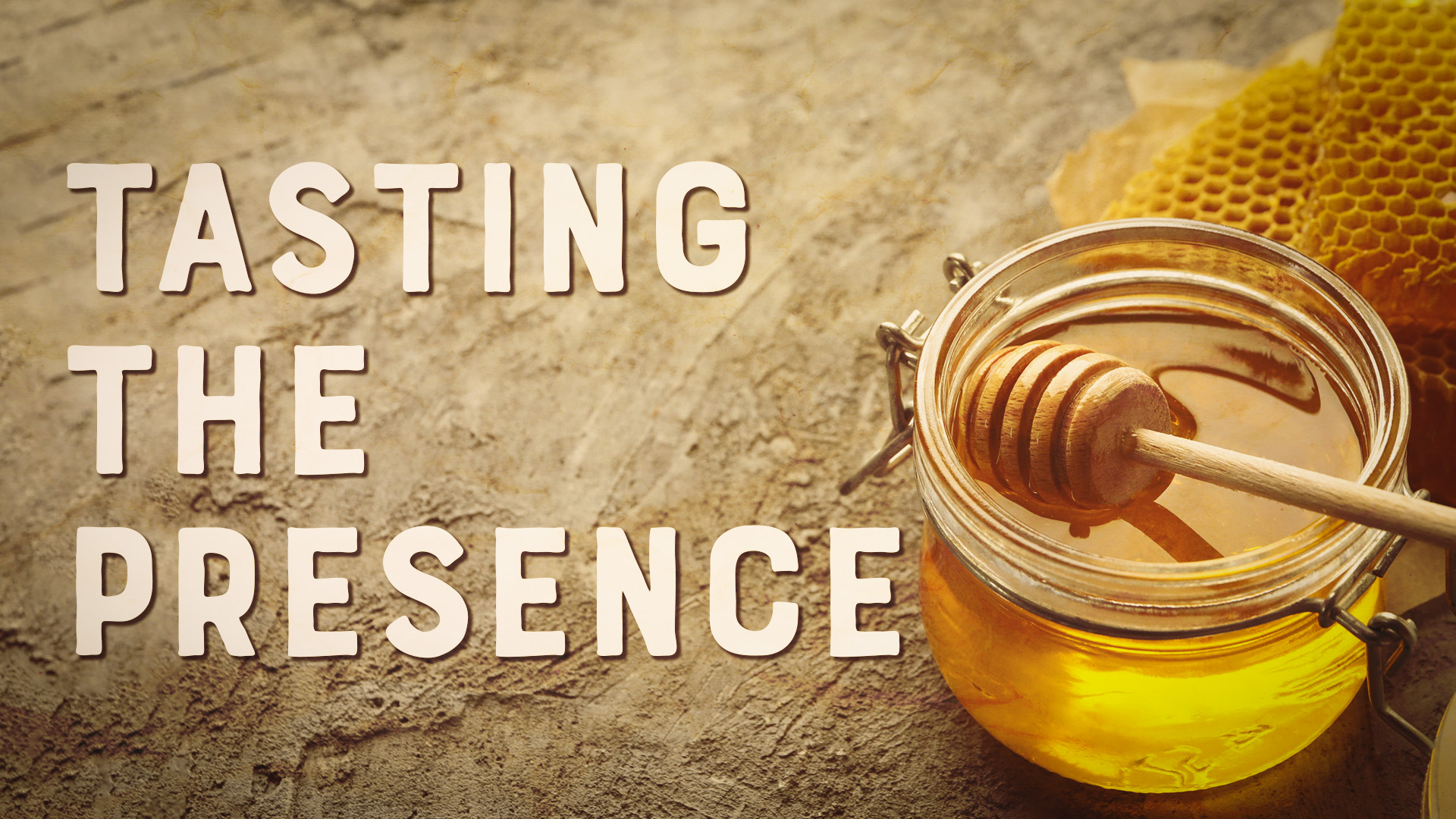 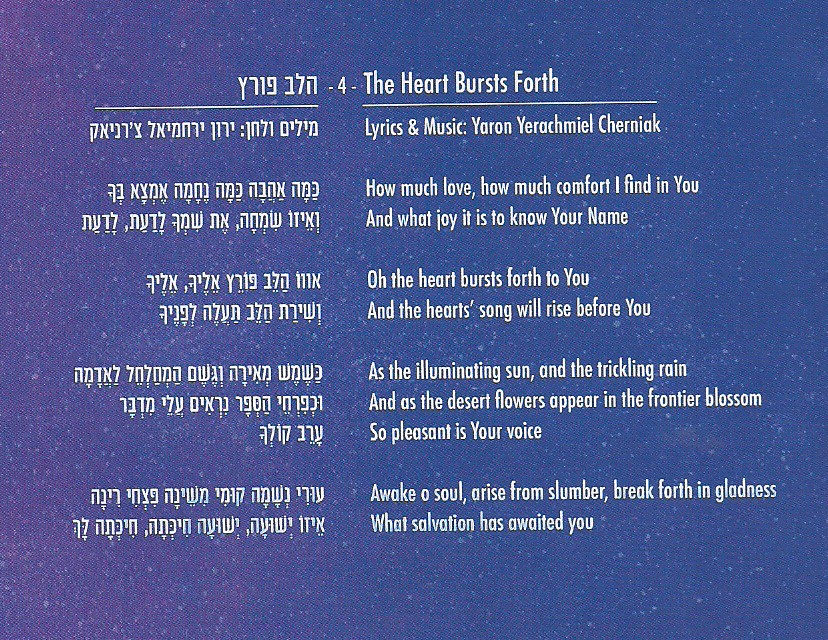 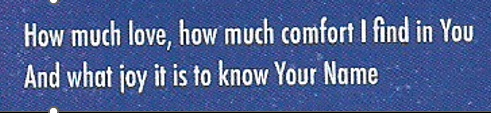 Yeshayahu/Is 12.1  “I will give You thanks, Adoni, for though You were angry with me, Your anger is turned away, and You comfort me.
Yeshayau /Isaiah 40.1 “Comfort and keep comforting my people,” says your God. “Tell Yerushalayim to take heart; proclaim to her that she has completed her time of service, that her guilt has been paid off.
Yeshayahu/Is 51.12  “I, I am the One who comforts you. Who are you that you should fear man, who dies, or a son of man, who is given up like grass?”
Yeshayahu/Is 61.1-2 The Ruakh of Adoni Elohim is on me, because Adoni has anointed me  to proclaim Good News to the poor.  He has sent me to bind up the brokenhearted, to proclaim liberty to the captives, and the opening of the prison to those who are bound,  to proclaim the year of Adoni’s favor…to comfort all who mourn
The first verses I ever understood in scripture.
Most of you have heard me tell that in my secular Jewish youth, the world seemed on the brink of cataclysm. [Nuclear war, racial injustice, riots, etc.] [N war went away with fall USSR, now back with Putin, N. Korea and Iran.]
My own life seemed on the brink of cataclysm. Broken family. Everywhere there was anger and doom and darkness.  
Then I met some people who were living in different zone, different atmosphere.  I got a sense of it.  They said it was Bible based.
When I read the Bible, it was incomprehensible.  Absolutely opaque.  G-d said…  ???  Who, how, what??
This first verse I could ever see into.
Mattityahu (Matthew) 11:28
בּוֹאוּ אֵלַי כָּל הָעֲמֵלִים וְהָעֲמוּסִים
Come to me, all of you who are struggling and burdened
עֲמֵל  labor, hard work ; travail, trouble, suffering, misery, oppression,  sports training

עֲמוּס   loaded, laden ; busy, crowded (street, intersection)
[Speaker Notes: Come to  ME???  What an invitation!! Made sense. I got that.  
I was struggling and burdened.  Oppressed with darkness of life, of my life, emotions, relationships: parents, guys, girls.  Anger, fear, lust  perversion.
I didn’t really understand Bible’s view of sin.  
I had a lot of blame and bitterness: parents, Nixon, corporate greed.   
I did get that I was in darkness: unbridled lusts tho ‘natural’, raging anger tho justified.
Applies to you?: guilt, regret, anger, defilement/outrage, reversals, betrayals by others, or of others by yourself, or a mixture guilt and anger.]
Mattityahu (Matthew) 11:28
וַאֲנִי אַמְצִיא לָכֶם מְנוּחָה.

and I will give you rest.

מְנוּחָה   rest, respite ; quiet, calm, serenity
[Speaker Notes: I will give??
I did get it that Yeshua and Ruakh was light.  Life of Messiah >> logic of Messiah.  Life and light.  I will give, Come to me.  Perfect guru.
REST.  SHALOM, M’nukhah.  Not ideas, way of rest.  Very preliminary grasp.  Actually very total pix of holiness. Root of Noah, Noakh of the flood story
Could stop now.  Do we walk in His rest???
Resolution to anger: you are a treasure, NOT defiled, abused, no need to assert with violence.
Resolution to lust: you are NOT alone/lonely.  Don’t have to consume other to be John Eldgredge.  
REST.  SHALOM, M’nukhah.  Not ideas, way of rest.  Yesterday heard first person story...]
Mattityahu (Matthew) 11:29
קְחוּ עֲלֵיכֶם אֶת עֻלִּי וְלִמְדוּ מִמֶּנִּי, כִּי עָנָו אֲנִי וּנְמוּךְ רוּחַ; תִּמְצְאוּ מַרְגּוֹעַ לְנַפְשׁוֹתֵיכֶם,

Take my yoke upon you and learn from me, because I am gentle and humble in heart, and you will find rest for your souls.
[Speaker Notes: Rest, but not passive.  Take the yoke.   Means?
Yoke in hearers understanding...]
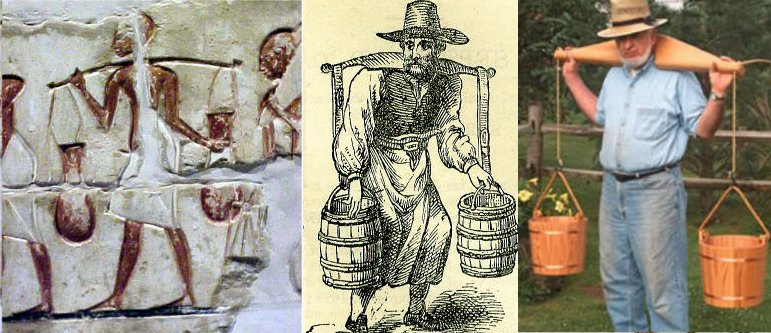 [Speaker Notes: http://joshpelton.com/blag/?p=92

Augmented burden bearing]
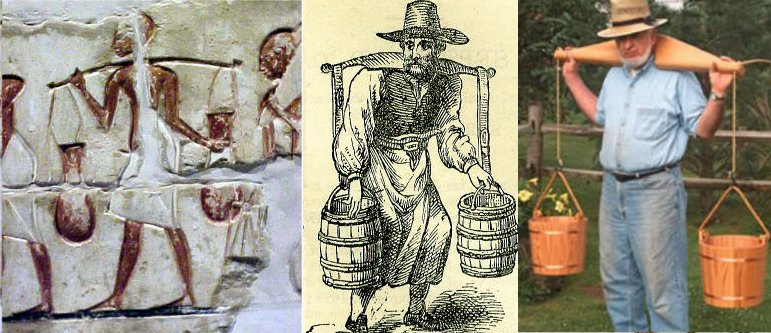 [Speaker Notes: http://joshpelton.com/blag/?p=92]
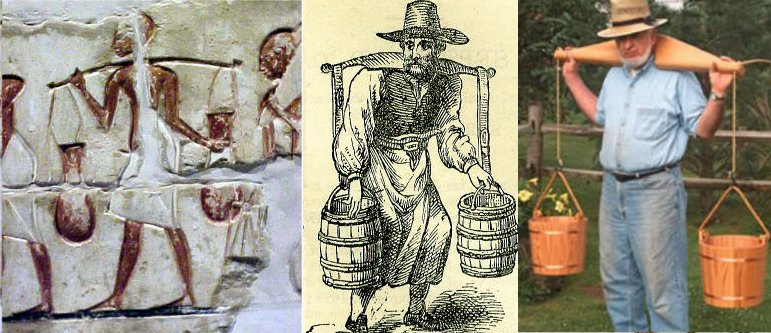 [Speaker Notes: http://joshpelton.com/blag/?p=92]
The yoke was a symbol of servitude in the Bible. sometimes described as of iron (Deut. 28:48). 
also a symbol of the burden of slavery or taxes upon the people (I Kings 12:11), 
freedom from oppression was the breaking of the yoke (Jer. 5:5, Yeshayahu/Is 58.6).
[Speaker Notes: http://www.jewishvirtuallibrary.org/jsource/judaica/ejud_0002_0021_0_21286.html]
Yermiyahu/Jeremiah went about Jerusalem wearing a yoke on his neck
Yermiyahu sent yokes to the kings of the neighboring countries, to indicate that they, together with Judah, should submit themselves to Babylonian rule.
[Speaker Notes: http://www.jewishvirtuallibrary.org/jsource/judaica/ejud_0002_0021_0_21286.html]
At the dramatic public disputation in the Temple with Hananiah , the son of Azzur, the prophet of Gibeon, the latter broke the yoke which Jeremiah was wearing as a sign that
[Speaker Notes: http://www.jewishvirtuallibrary.org/jsource/judaica/ejud_0002_0021_0_21286.html]
"I will break the yoke of the King of Babylon," while Jeremiah prophesied that in place of the yoke of wood there would come a yoke of iron (Jer. 28).
[Speaker Notes: http://www.jewishvirtuallibrary.org/jsource/judaica/ejud_0002_0021_0_21286.html]
Yoke of the Kingdom of Heaven: 
Ol Malkhut HaShamyim
  עול מלכות השמים
in the statement of Neḥunya b. ha-Kanah : "Whoever takes upon himself the yoke of the Torah, they remove from him the yoke of government
and the yoke of worldly concerns, and whoever breaks off the yoke of the Torah, they place on him the yoke of government and the yoke of worldly concerns" (Avot 3:5)
The proclamation of the unity of God by reading the Shema שמע is called "accepting upon oneself the yoke of the kingdom of heaven"
[Speaker Notes: Book at Amazon.com]
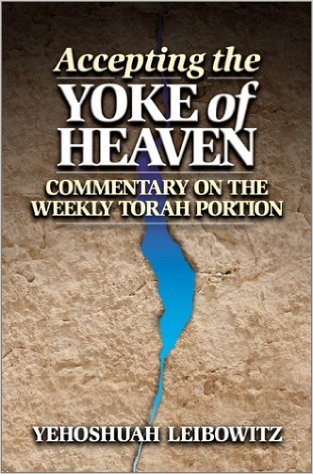 Mattityahu (Matthew) 11:30
כִּי עֻלִּי נָעִים וְקַל מַשָּׂאִי.

For my yoke is easy, and my burden is light.
[Speaker Notes: Task driven, vs Yeshua driven.
Stewart Winograd: if we labor because there is a need, we will burn out and antagonize our family.
If we labor for Yeshua’s call, we will have joy and deep success.]
What is HIS yoke?
NOT deleting Torah. 
Mtt. 5.20 For I tell you that unless your righteousness is far greater than that of the Torah -teachers and P’rushim, you will certainly not enter the Kingdom of Heaven!
Moral example.
Social justice.
[Speaker Notes: Contemporary terms.
What would be moral example?Things like:]
The boss at work knowing that you will not steal money or time.
Your friends knowing that you will not lie.
Your neighbor’s wife knowing that you will not try to commit adultery, in action or word or attitude.
Your fellow congregants knowing that you bear your responsibility in ministry: serving and giving.
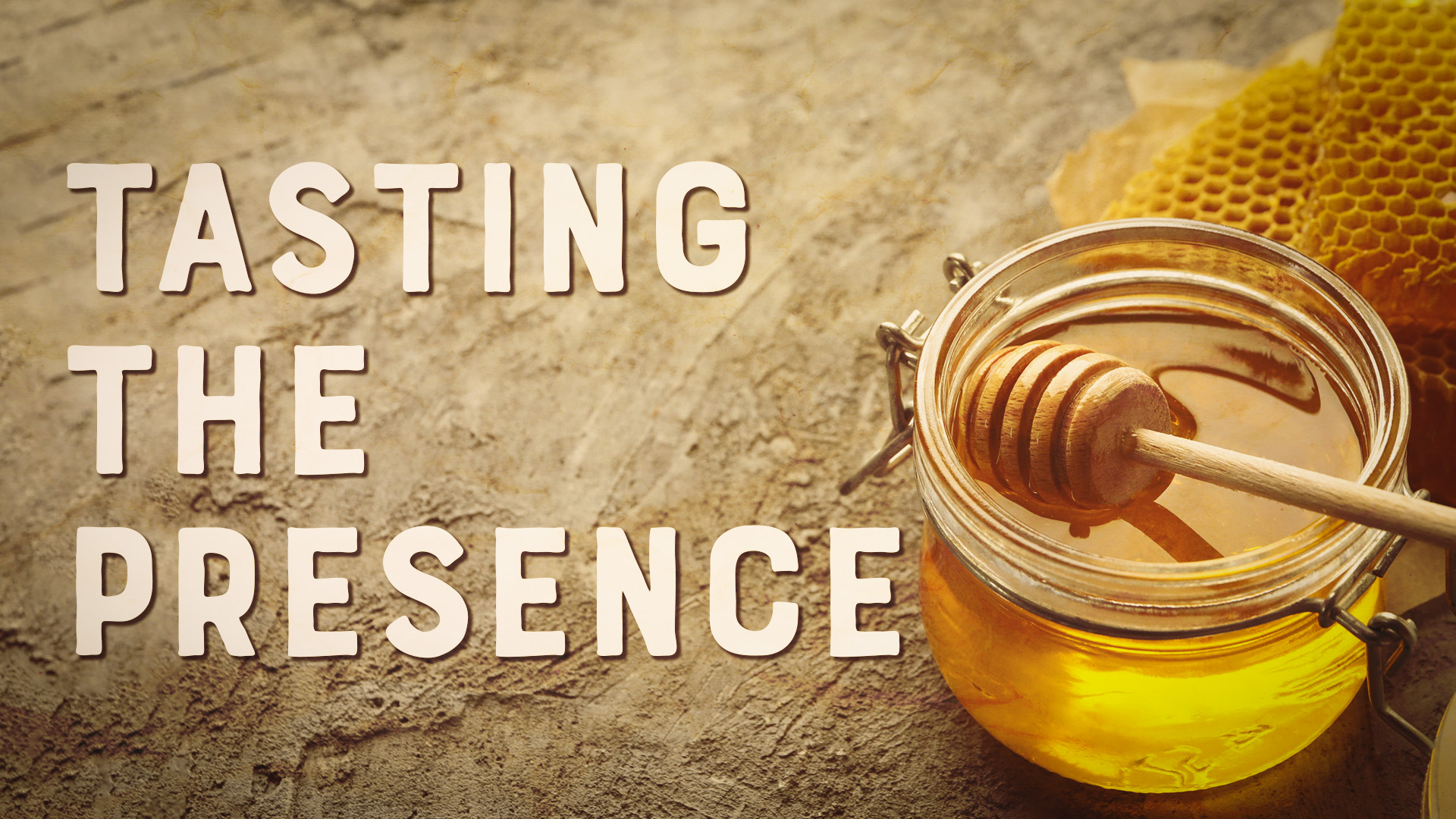 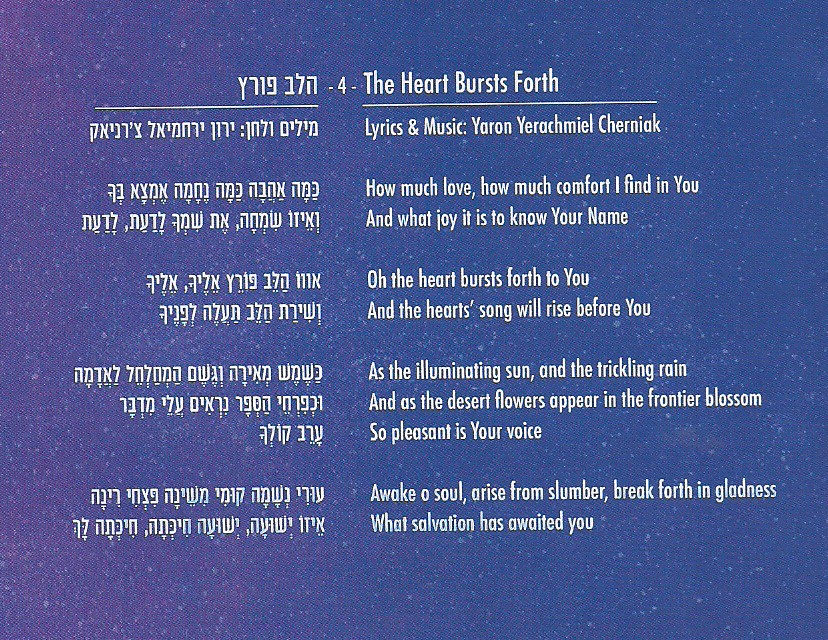 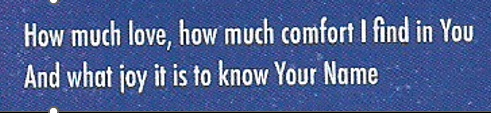 Song 1.3 Your name is like perfume poured out.
Yeshayahu/Is 9.5-6  For a child is born to us, a son is given to us; dominion will rest on his shoulders, and he will be given the name
Yeshayahu/Is 9.5-6
פֶּלֶא יוֹעֵץ, אֵל גִּבּוֹר, אֲבִי-עַד, שַׂר-שָׁלוֹם. 
Pele-Yo‘etz El Gibbor Avi-Ad Sar-Shalom 
[Wonder of a Counselor, Mighty God, Father of Eternity, Prince of Peace],
Yeshayahu/Is 9.5-6  in order to extend the dominion and perpetuate the peace of the throne and kingdom of David, to secure it and sustain it through justice and righteousness henceforth and forever.
Rev 19.12-13 His eyes were like a fiery flame, and on his head were many royal crowns. And he had a name written which no one knew but himself. He was wearing a robe that had been soaked in blood, and the name by which he is called is, “The Word of God.”
Rev 19.16  It is he who treads the winepress from which flows the wine of the furious rage of Adoni, God of heaven’s armies.  And on his robe and on his thigh He has a name written:  King Of Kings and Lord of Lords.
Phil 2.9-11 For this reason God highly exalted Him and gave Him the name that is above every name, that at the name of Yeshua every knee should bow, in heaven and on the earth and under the earth, and every tongue profess that Yeshua the Messiah is Lord — to the glory of God the Father.
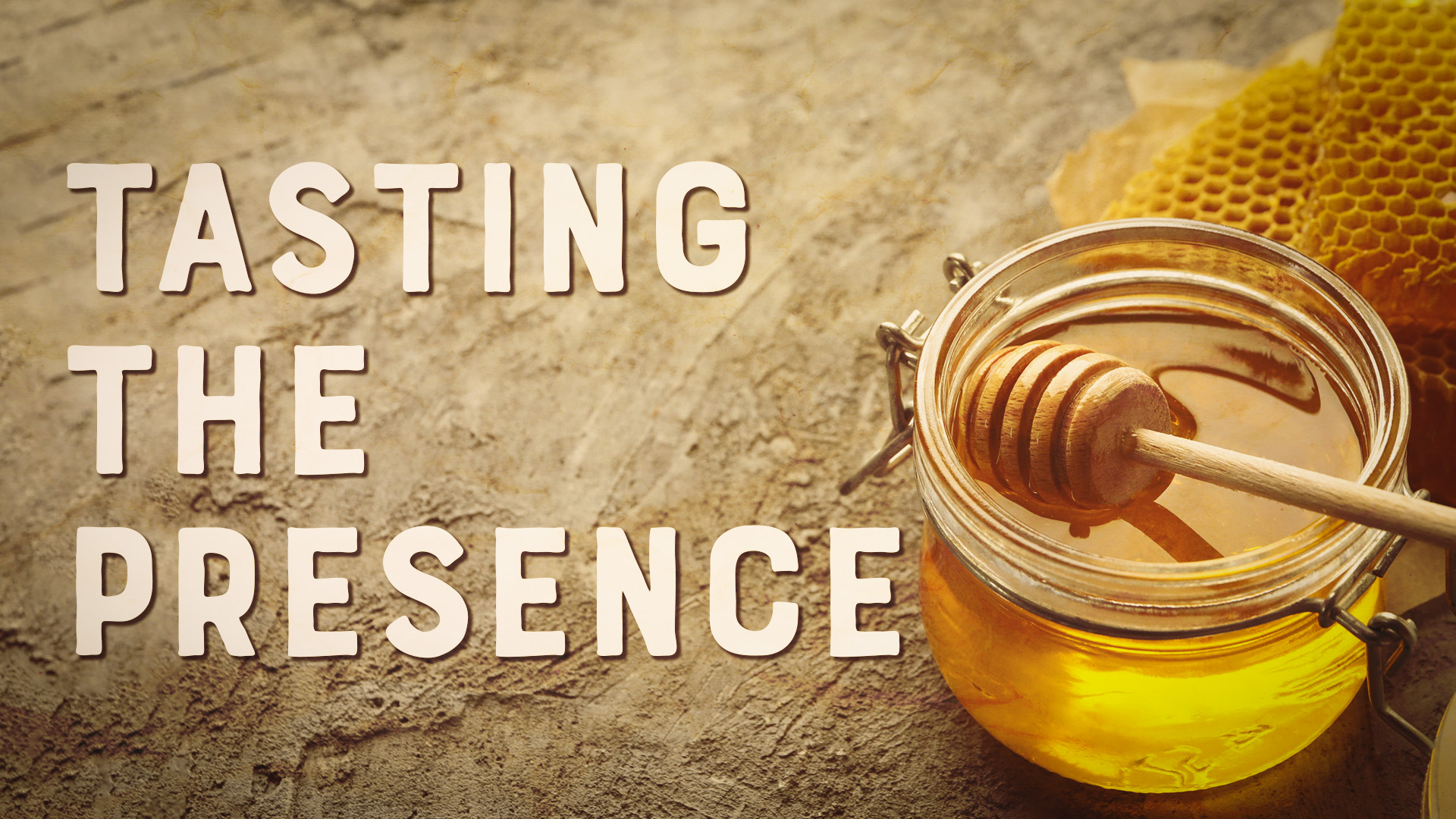 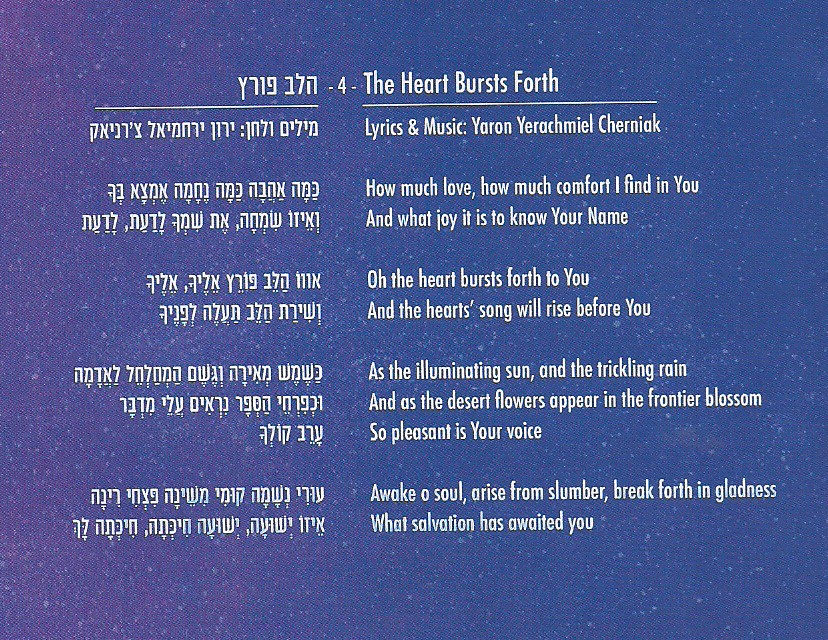 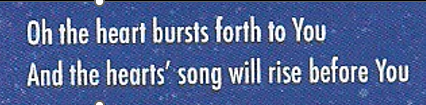 [Speaker Notes: When I came home from Bible School, hard times at school, driving my Dad’s big luxury Buick, “Boy this feels good.  But the joy in my heart feels sooooo much better.”]
T’hillim / Ps 45.2  My heart is stirred with a good word. I speak my verses to the king.
Song 5.2   I sleep, but my heart is awake. A voice! My lover is knocking! “Open to me, my sister, my darling, my dove, my perfect one!
T’hillim / Ps 4.8-9  You have put joy in my heart — more joy than when their grain and new wine overflow.  I will lie down and sleep in shalom. For You alone, Adoni, make me live securely.
Song 8.6  Set me like a seal on your heart, like a seal on your arm; for love is as strong as death, passion as cruel as Sh’ol; its flashes are flashes of fire, [as fierce as the] flame of Yah.
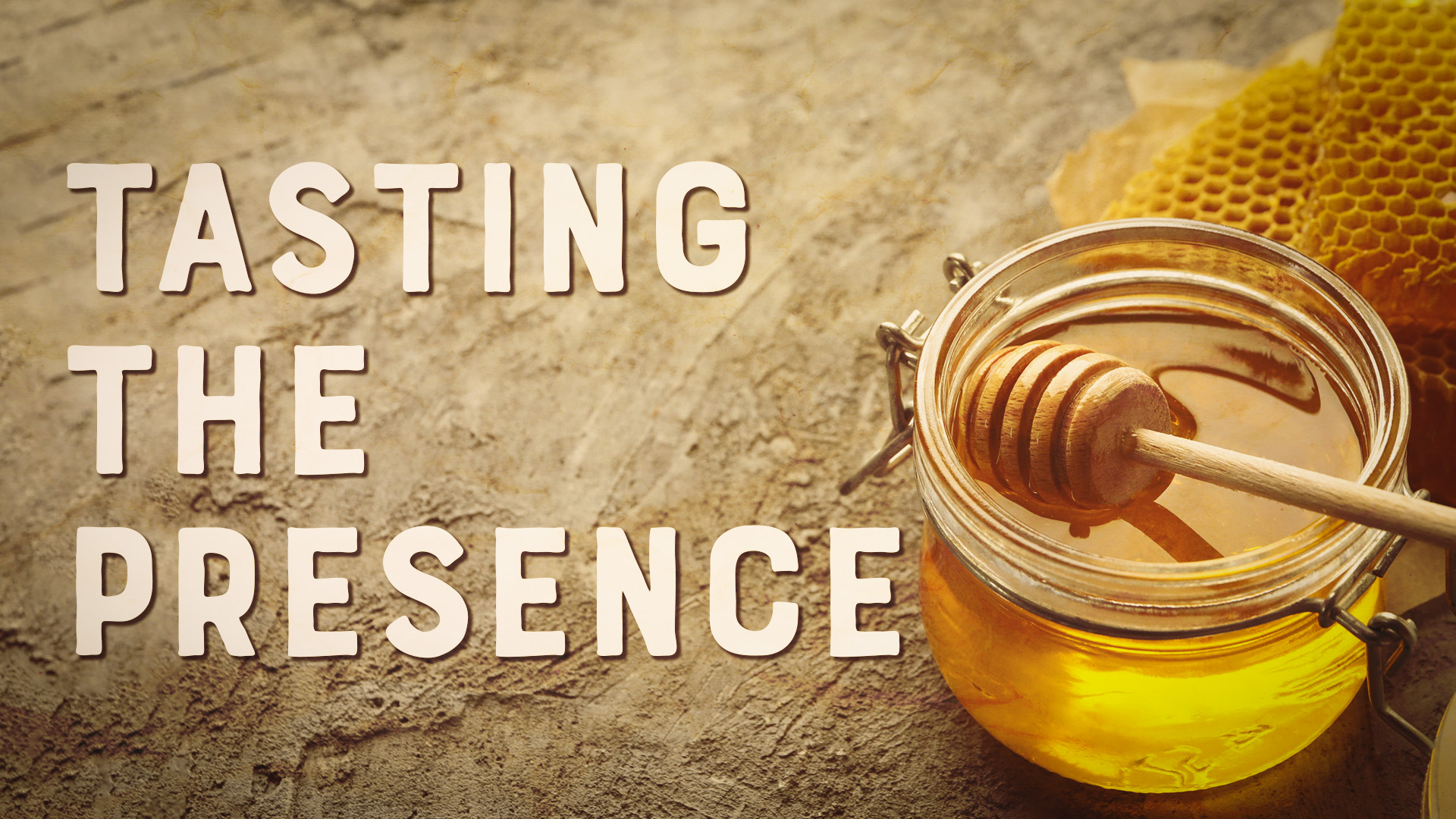 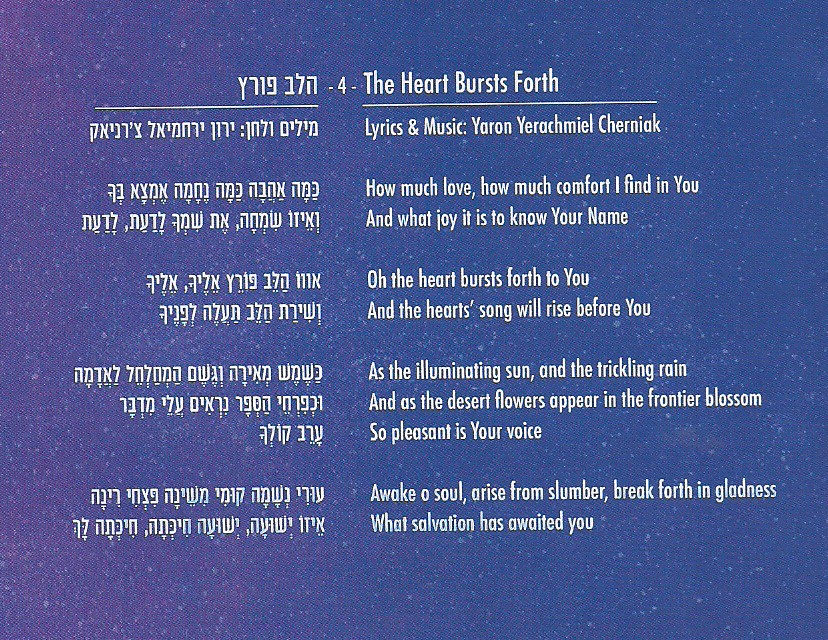 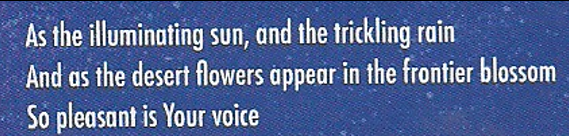 Yeshayahu/Is 35.1-2  The wilderness and dry land will be glad. The desert will rejoice and blossom like a lily.  It will blossom profusely, will rejoice with joy and singing.
T’hillim/Ps 84.5-8 How happy are those who live in your house; they never cease to praise you! (Selah) How happy the man whose strength is in you, in whose heart are pilgrim] highways. Passing through the [dry] Baka Valley, they make it a place of springs, and the early
T’hillim/Ps 84.5-8 rain clothes it with blessings. They go from strength to strength and appear before God in Tziyon.
T’hillim/Ps 37.11 The meek will inherit the land, and delight in abundant shalom.
Ro 8.16-17 For you did not receive the spirit of slavery to fall again into fear; rather, you received the Spirit of adoption, by whom we cry, “Abba! Father!”  The Ruach Himself bears witness with our spirit that we are children of God.
Ro 8.16-17 And if children, also heirs—heirs of God and joint-heirs with Messiah—if indeed we suffer with Him so that we may also be glorified with Him.
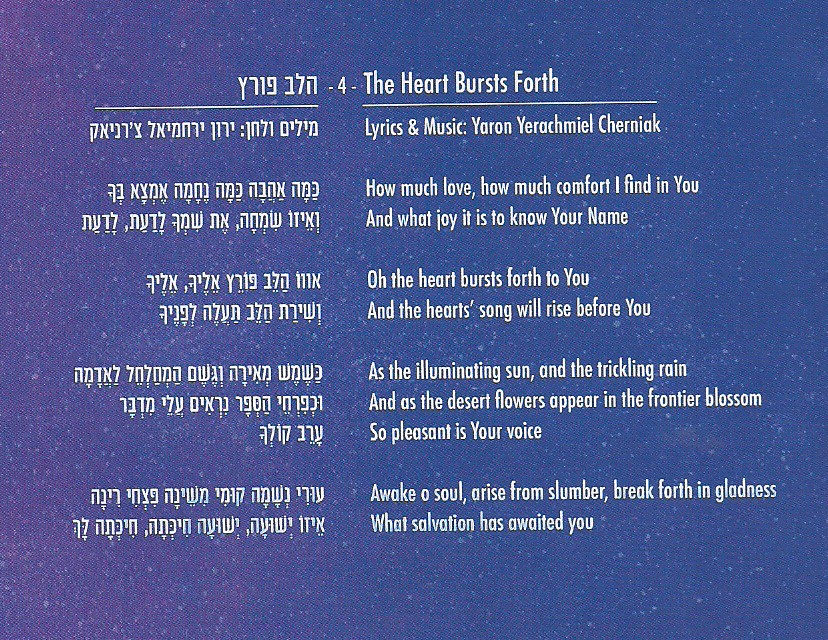 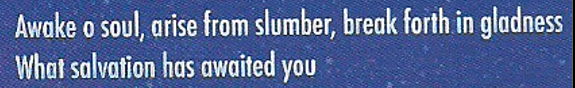 Gal 4.14-15   You welcomed me as if I had been an angel of God, as if I had been the Messiah Yeshua himself!  So what has become of the joy you felt? For I bear you witness that had it been possible, you would have gouged out your eyes and given them to me.
Thillim/Ps 29 The voice of Adoni is over the waters; the God of glory thunders, Adoni over rushing waters…The voice of Adoni is powerful…The voice of Adoni is full of majesty... The voice of Adoni breaks the cedars. Yes, Adoni shatters cedars of Lebanon.
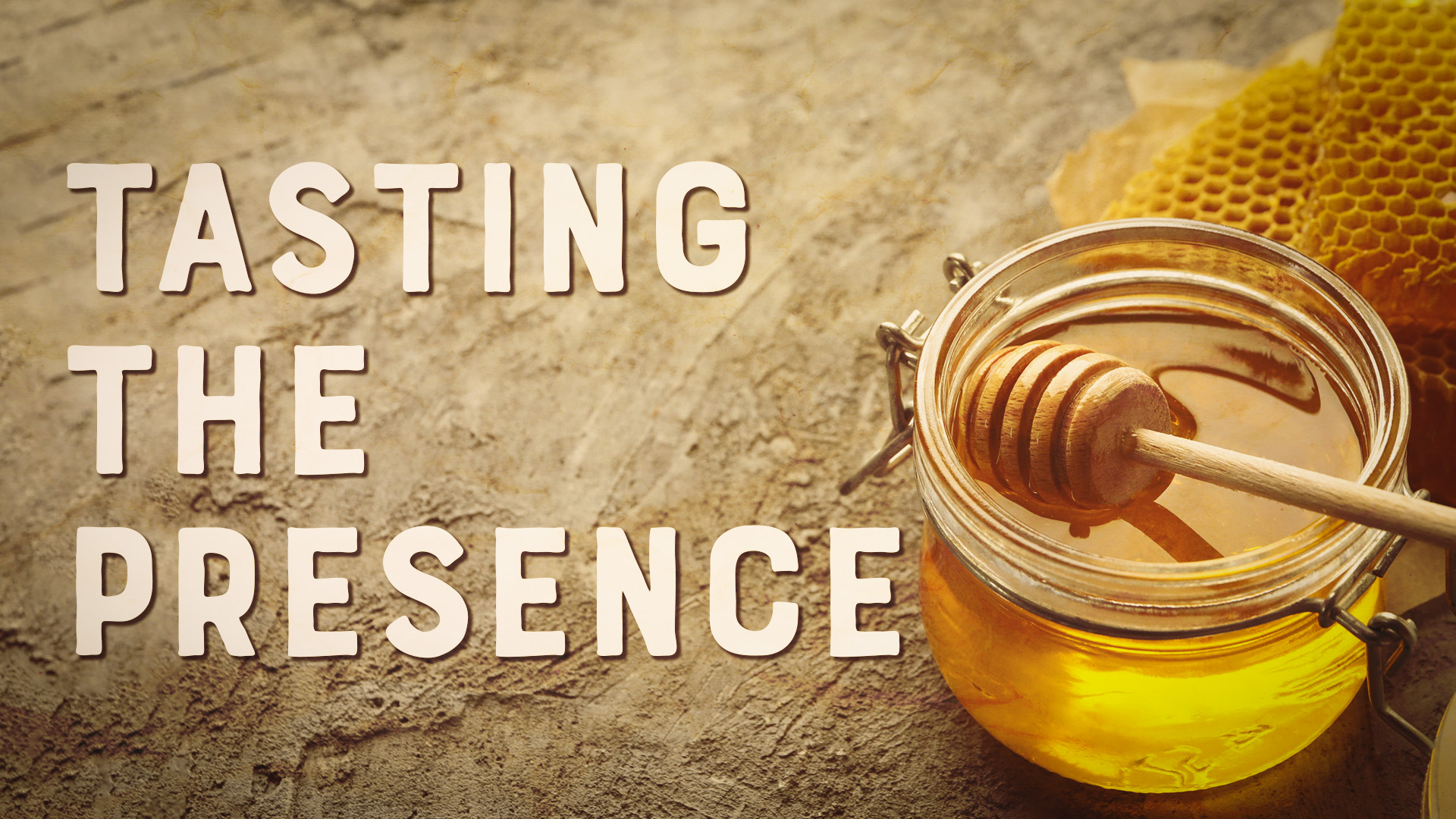 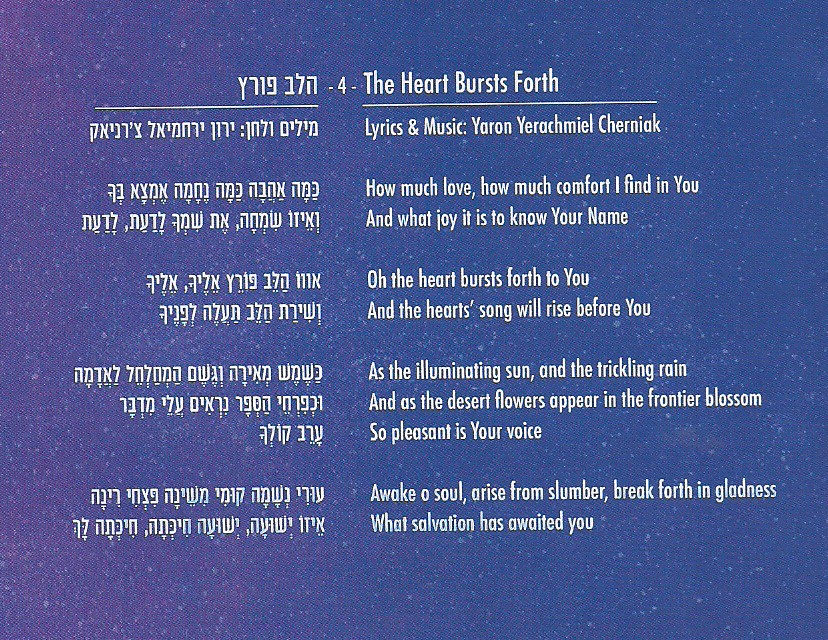 Do you KNOW Yeshua and the sweetness of His presence?
Are you hearing daily from His Word?
How are you applying what you heard?
Are you offering that sense of His Presence to anyone?